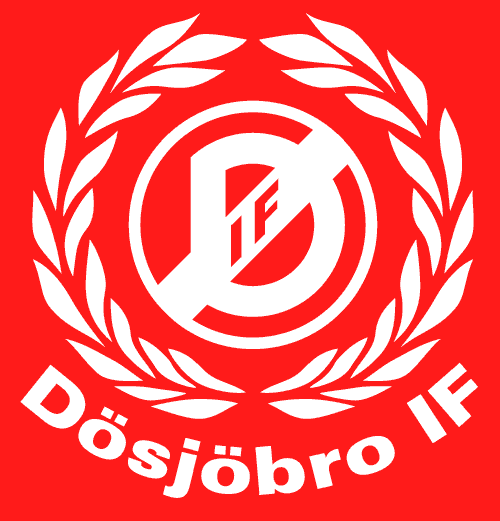 Informationsmöte P04
Hösten
2013
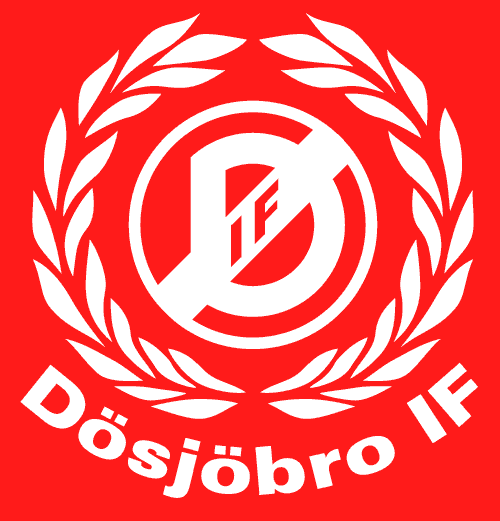 Året som gått
Serieval A B C 2014, svårighetsgrad, resultat.
Cuper
Träningstider ute/inne i höst/vinter
Kriterier för uttagning till match (barn/förälder)
Aktivitet MFF 20 oktober +1 aktivititet utanför fotbollen
Kläder(Team Sportia, lägger ner), bortatröja
Övernattning till våren
Dusch efter träning
Sommarfotboll Landslagets Fotbollskola, P04/F0405 ansvariga
Sponsorer
Jokerdragning
Laget.se
Lagföräldrar
Kiosken
Avslutning 24 nov Skönadal
Övriga frågor